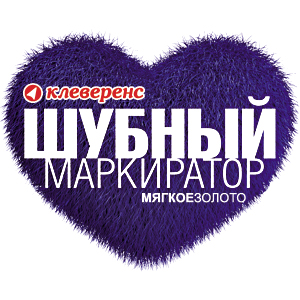 КРАТКОЕ РУКОВОДСТВО
Начальная настройка
Добавление моделей и изделий
Что такое GTIN
Добавление КИЗ
Маркировка изделий
Маркировка остатков
Обычная маркировка
Клеверенс: Шубный маркиратор «Мягкое золото» - Краткое руководство
19.10.2016
2
Начальная настройка
Сразу после установки рекомендуем провести начальную настройку программы с помощью «Мастера настройки».
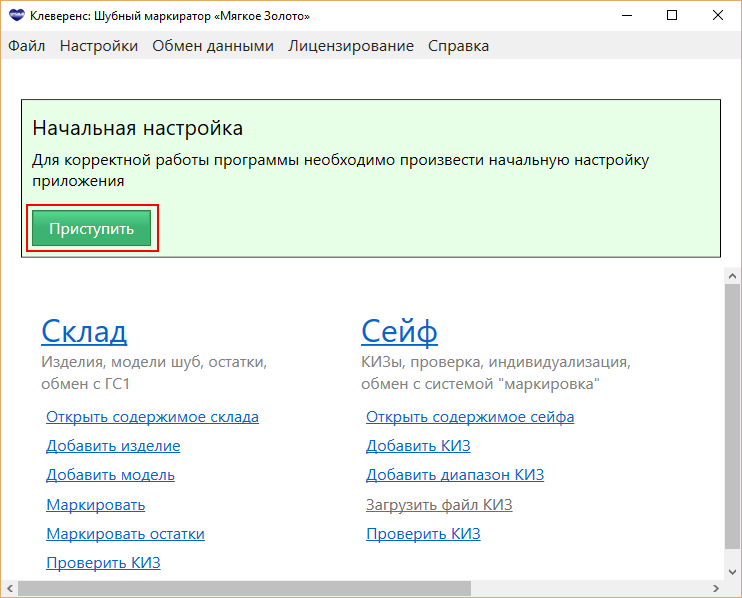 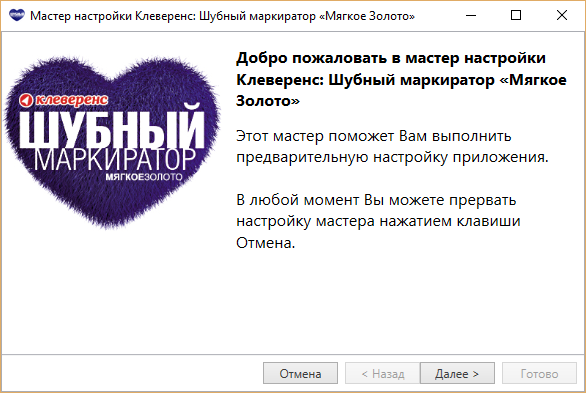 Клеверенс: Шубный маркиратор Мягкое золото - Краткое руководство
19.10.2016
3
Начальная настройка – GS1
1
Указываем параметры доступа к порталу GS1
GLN – уникальный регистрационный номер предприятия. Представляет собой 13-разрядный цифровой код (номер), который предназначен для точной и краткой идентификации юридических лиц.
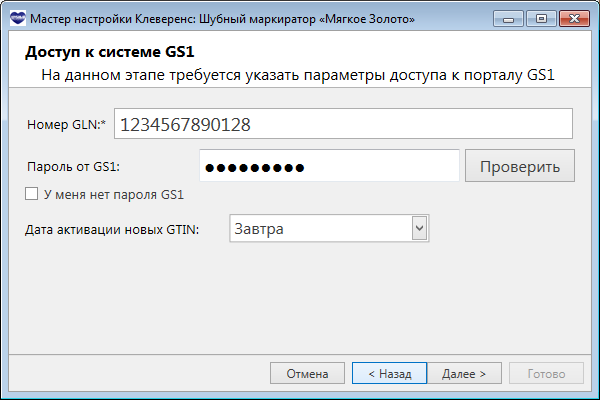 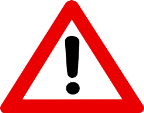 Что такое GTIN?

При заведении новых видов моделей – каждому виду выдается свой GTIN.  Он «вступает в силу» не сразу в момент выдачи, а начиная с даты активации.
Пока GTIN не активирован, у Вас есть возможность отменить его.
Как получить GLN?
Пройти по ссылке http://www.gs1ru.org/info4303/ и ознакомиться с информацией об участии в пилотном проекте по шубной маркировке
Скачать бланк заявления и заполнить его
Распечатать на бланке предприятия, поставить подпись руководителя организации и печать, и направить скан Заявления на адрес mail@gs1ru.org
Оригинал Заявления следует отправить на почтовый адрес ГС1 РУС: 119415, г. Москва, а/я 4 "ЮНИСКАН“
После предоставления регистрационного номера на электронный адрес, указанный в Заявлении, будет выслано информационное письмо с подтверждением регистрации, регистрационным номером, логином и паролем для работы с системой GS46, и «Руководство для производителей одежды, предметов одежды и прочих изделий из натурального меха: работа с продукцией в системе GS46».
Клеверенс: Шубный маркиратор Мягкое золото - Краткое руководство
19.10.2016
4
Начальная настройка – «Маркировка»
2
Указываем параметры в системе Маркировка
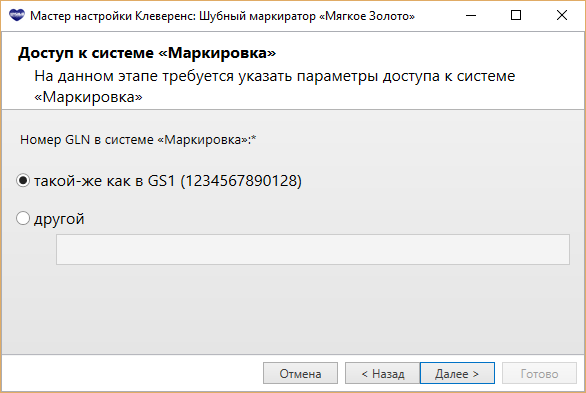 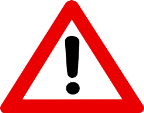 Так как проект все же пилот и накладки неизбежны, многие компании имеют разные GLN в системе GS1 и в системе «Маркировка» !
Как узнать свой GLN в системе «Маркировка»?
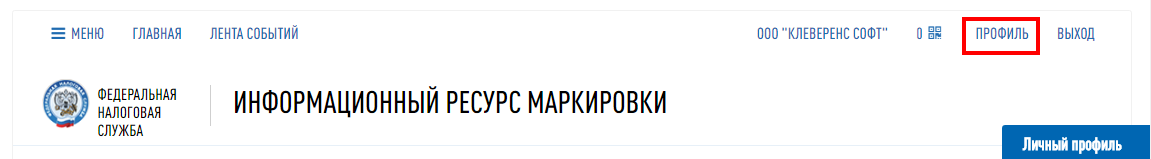 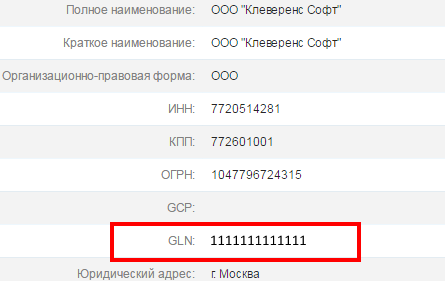 Вы можете посмотреть его в профиле на сайте «Маркировка»
Клеверенс: Шубный маркиратор Мягкое золото - Краткое руководство
19.10.2016
5
Начальная настройка - организация
3
Заполняем сведения об организации
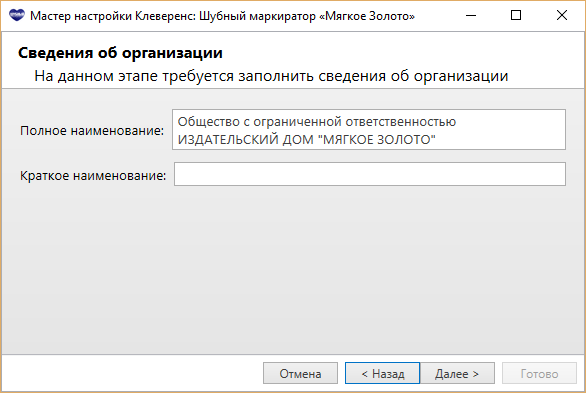 Клеверенс: Шубный маркиратор Мягкое золото - Краткое руководство
19.10.2016
6
Начальная настройка – RFID
4
Подключаем RFID считыватель
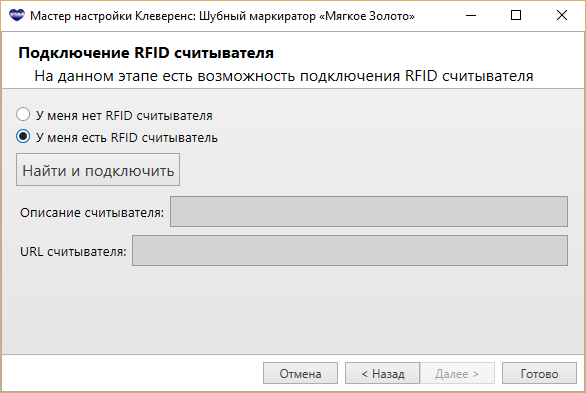 У меня нет считывателя
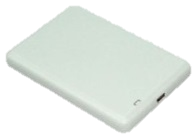 У меня Royal Ray RR-9809
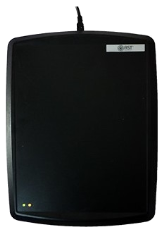 У меня РСТ-инвент Bookos 2.0 FE
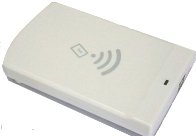 У меня IQRFID820
Клеверенс: Шубный маркиратор Мягкое золото - Краткое руководство
19.10.2016
7
Начальная настройка – Royal Ray
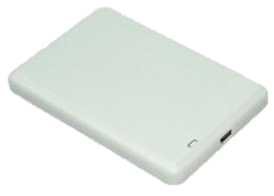 Royal Ray RR-9809
Для подключении считывателя к ПК скачайте и установите драйвер.
Проверьте в диспетчере  устройств, что считыватель получил COM порт не более COM 9
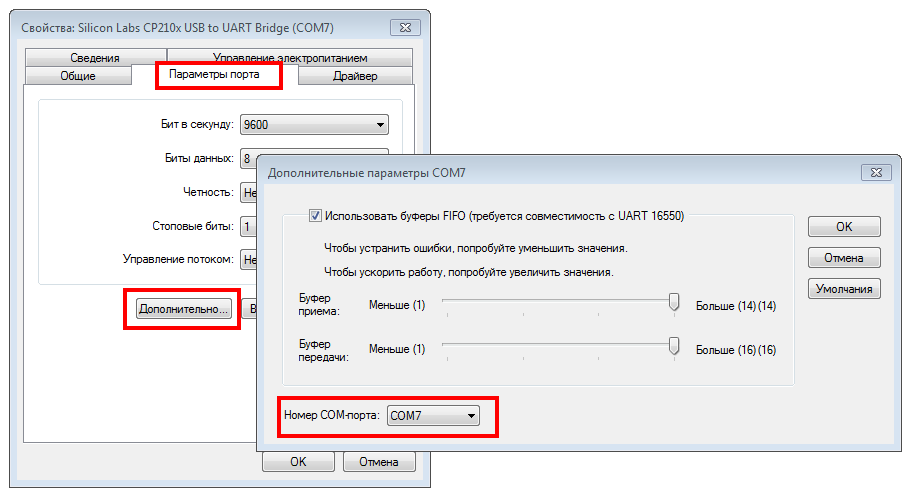 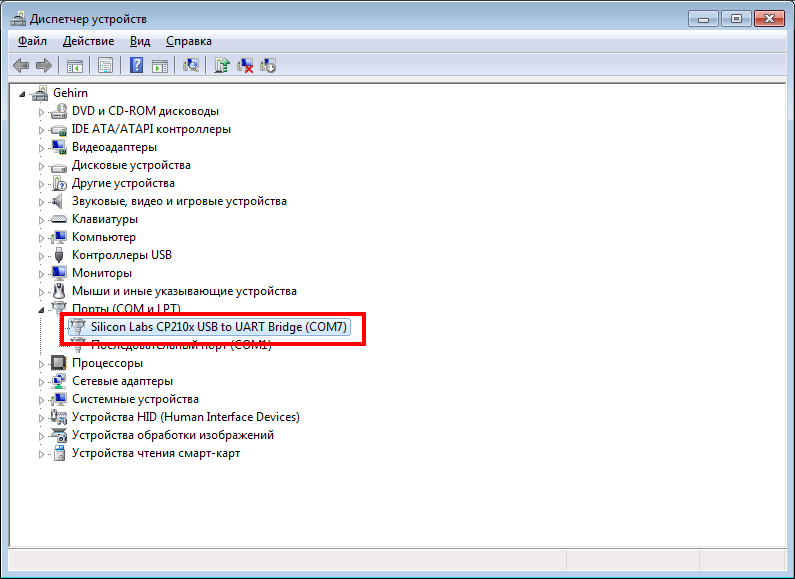 Получилось?  Перейти к дальнейшей настройке>>
Клеверенс: Шубный маркиратор Мягкое золото - Краткое руководство
19.10.2016
8
Начальная настройка - Bookos
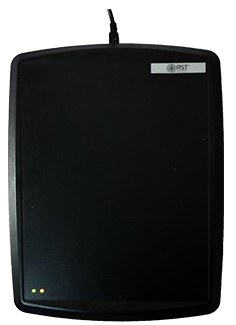 РСТ-инвент Bookos 2.0 FE
Для подключения считывателя к ПК скачайте и установите драйвер.
Получилось?  Перейти к дальнейшей настройке>>
Клеверенс: Шубный маркиратор Мягкое золото - Краткое руководство
19.10.2016
9
Начальная настройка – автопоиск RFID
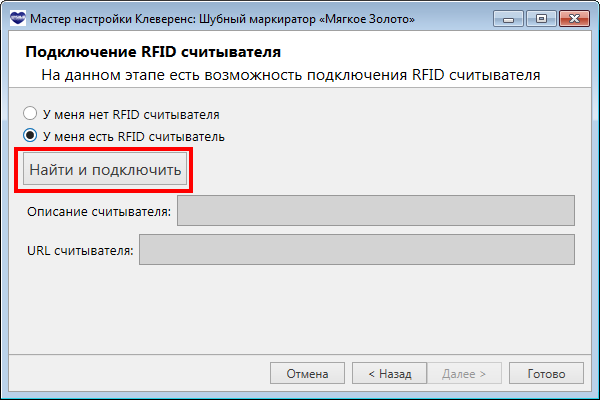 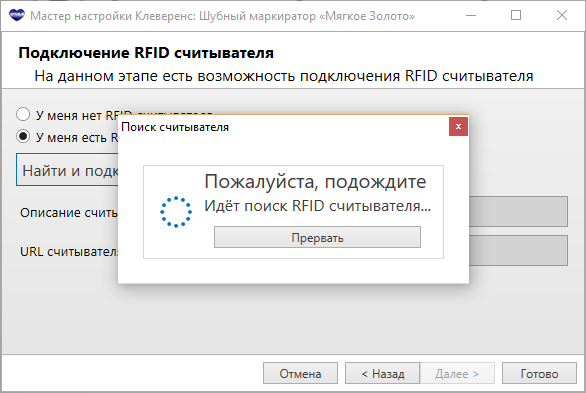 Проведите автопоиск считывателя

Если считыватель не был обнаружен, попробуйте перегрузить ПК и попробовать еще раз

Если и это не помогло – вам сюда
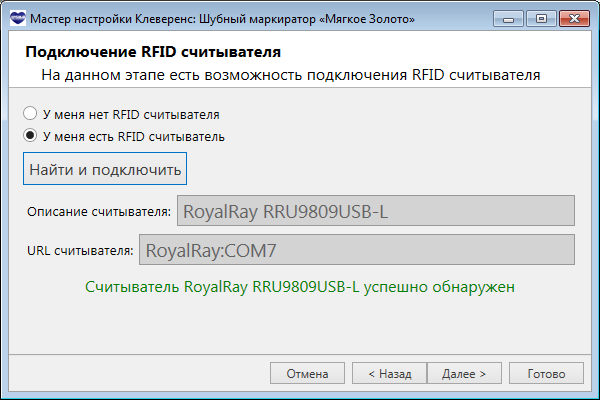 Клеверенс: Шубный маркиратор Мягкое золото - Краткое руководство
19.10.2016
10
Начальная настройка – сканер ШК
5
Подключаем сканер штрихкодов, если он есть, и проверяем его работу
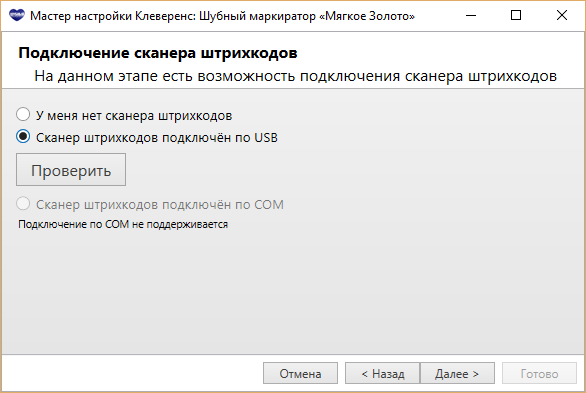 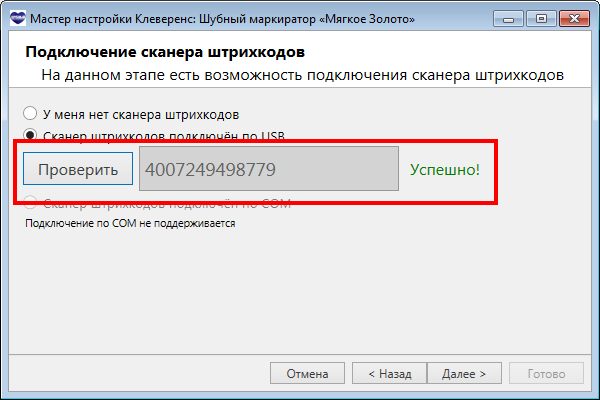 Клеверенс: Шубный маркиратор Мягкое золото - Краткое руководство
19.10.2016
11
Начальная настройка – завершение
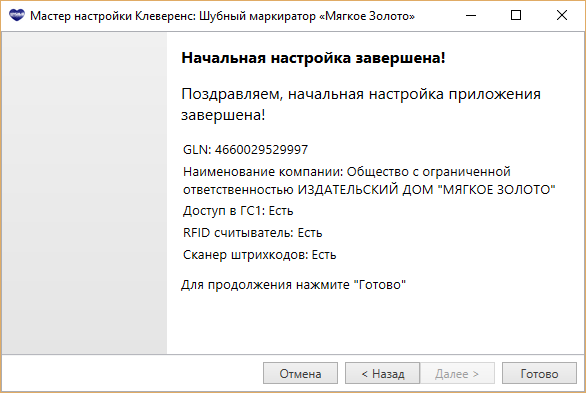 Клеверенс: Шубный маркиратор Мягкое золото - Краткое руководство
19.10.2016
12
Ввод данных о меховом товаре
Клеверенс: Шубный маркиратор Мягкое золото - Краткое руководство
19.10.2016
13
МОДЕЛИ И ИЗДЕЛИЯ
Модель
Изделия
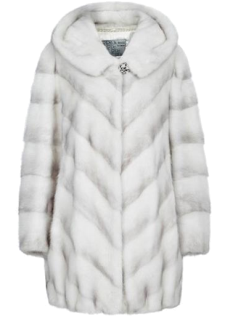 Белый, S, некрашенная
Белый, XXL, некрашенная
Зеленый, S, крашенная
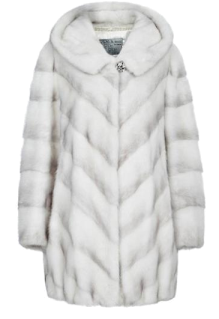 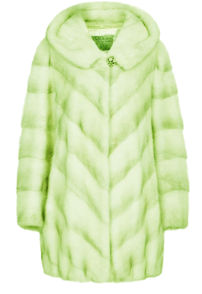 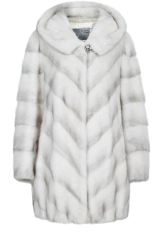 Модели представлены в разных размерах и цветах.

Изделия – конкретные экземпляры шуб какой-то модели.   

Для изделий уже указываются цвет меха, размер, цвет и крашеность.
Модель – общее описание меховой продукции. 

Сюда входит вид меха, силуэт, наличие съёмных или несъёмных элементов, а также обязательных полей типа декларации соответствия и данных о производителе.
Клеверенс: Шубный маркиратор Мягкое золото - Краткое руководство
19.10.2016
14
Что такое GTIN
УДАЧА:    В «Шубном маркираторе» GTIN выписываются в АВТОМАТИЧЕКОМ режиме в полном соответствии с требованиями Ассоциации Юнискан ГС1 РУС, 
и знать вам про них не обязательно!
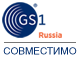 Но если очень интересно, то GTIN – это уникальный штрихкод из 13 цифр, выдаваемый GS1 производителям, для производимых ими товаров. 

Это тоже самое, что вы видите в магазине на пачке чая или стирального порошка.
4660029521090
4660029521083
4660029521076
Белый, XXL, некрашенная
Зеленый, S, крашенная
Белый, S, некрашенная
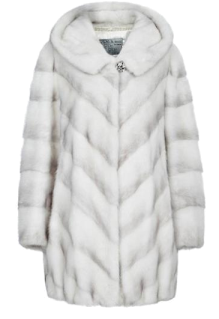 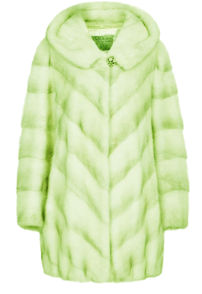 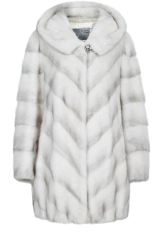 Клеверенс: Шубный маркиратор Мягкое золото - Краткое руководство
19.10.2016
15
На каком вы этапе?
Я только что вступил в Ассоциацию ГС1 РУС
и не знаю, что мне делать дальше
(либо хочу заполнять всё с «нуля»)
Перейти >>
Я уже описал свои товары на сайте «Шубного маркиратора», но ещё никуда не загружал получившийся файл.
Перейти >>
Я не только завел свои изделия, но уже  получил GTINы на сайте GS1
Перейти >>
Клеверенс: Шубный маркиратор Мягкое золото - Краткое руководство
19.10.2016
16
Способ №1: Заведение с «нуля»
Начальный ввод данных
Я только что вступил в Ассоциацию ГС1 РУС
и не знаю, что мне делать дальше
Клеверенс: Шубный маркиратор «Мягкое золото» - Краткое руководство
19.10.2016
17
Заведение с «нуля»
1
Добавляем модель
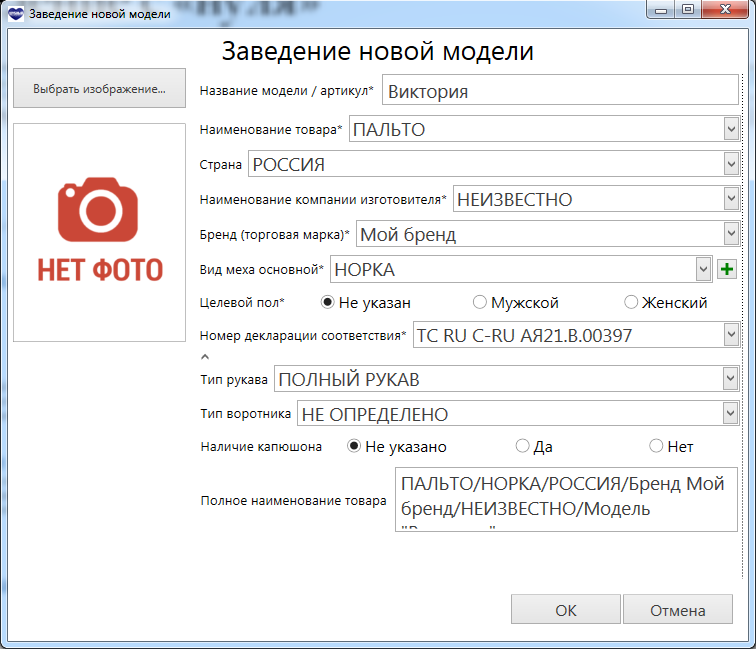 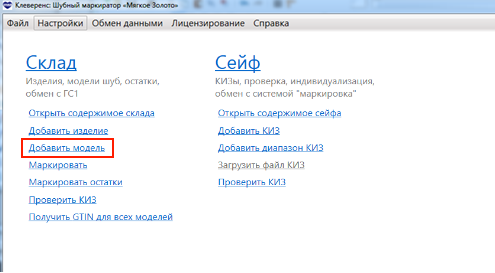 2
Добавляем изделие на основе модели
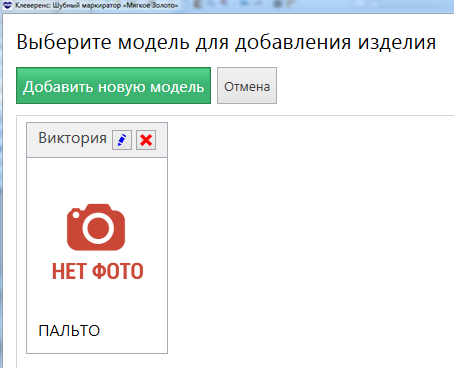 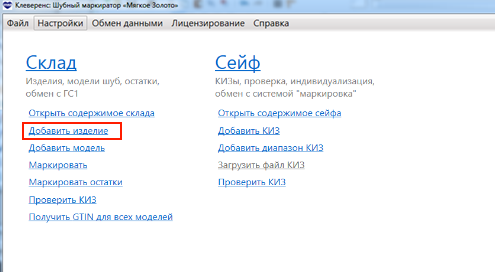 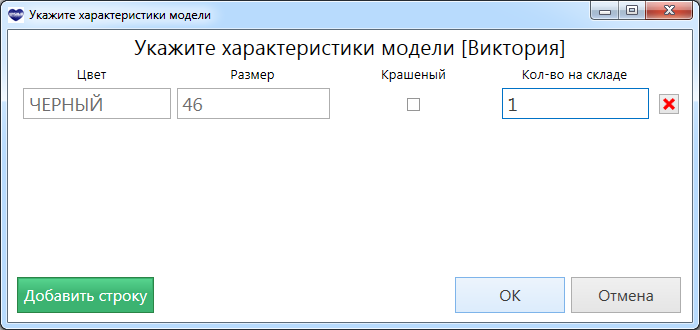 Клеверенс: Шубный маркиратор Мягкое золото - Краткое руководство
19.10.2016
18
Получение GTIN автоматически
1
Автоматически, при заведении нового изделия
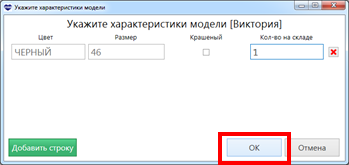 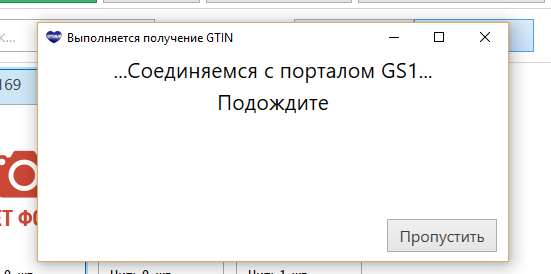 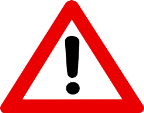 Автоматическое получение GTIN доступно только если Вы задали в настройках свой GLN и пароль от сайта  GS1!
2
Автоматически, для всех изделий «скопом»
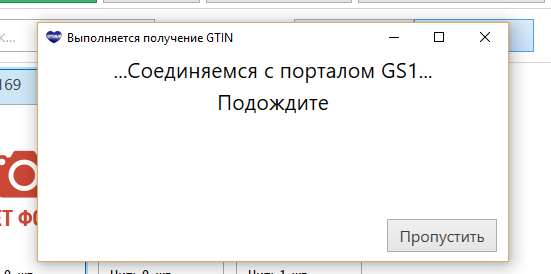 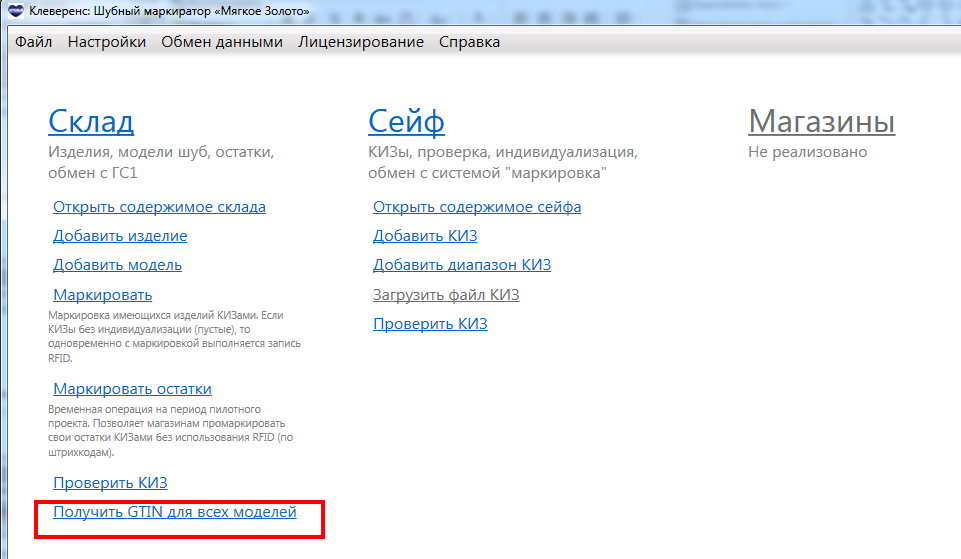 Клеверенс: Шубный маркиратор «Мягкое золото» - Краткое руководство
19.10.2016
19
Получение GTIN вручную через сайт GS1
1
Выгрузите из программы изделия БЕЗ GTIN
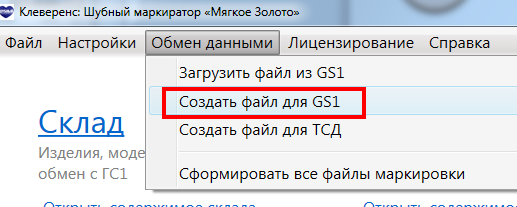 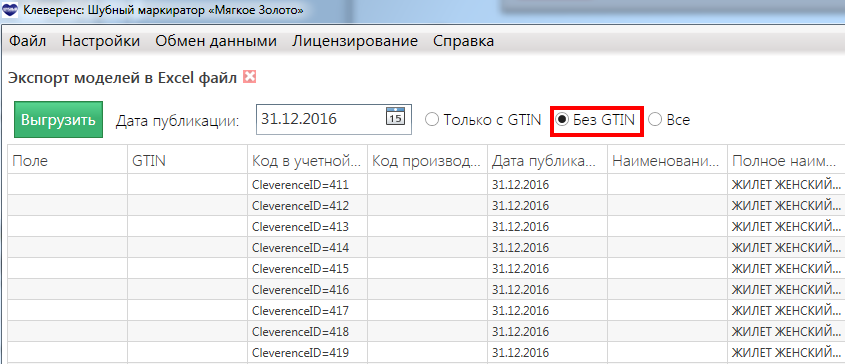 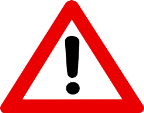 Внимательно проверьте дату публикации GTIN! По истечении даты публикации отказаться от выписанных GTIN будет уже нельзя!
2
Загрузите на сайте GS1 Ваш Excel файл
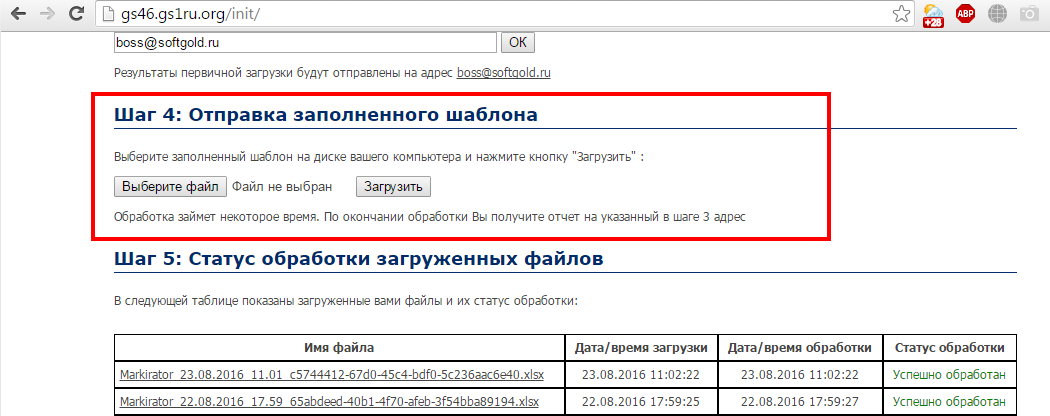 Клеверенс: Шубный маркиратор «Мягкое золото» - Краткое руководство
19.10.2016
20
Получение GTIN вручную через сайт GS1
Дождитесь итогового файла с проставленными GTIN и статусом «Успешно обработан»
3
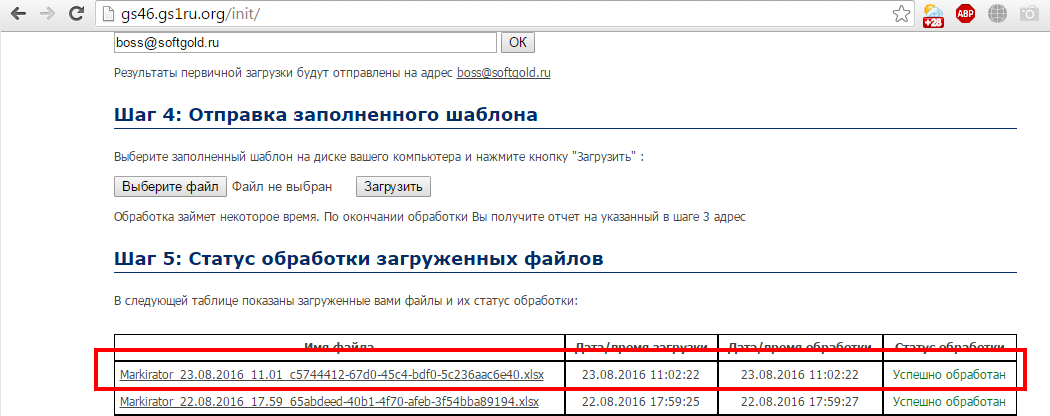 4
Загрузите итоговой файл обратно в программу
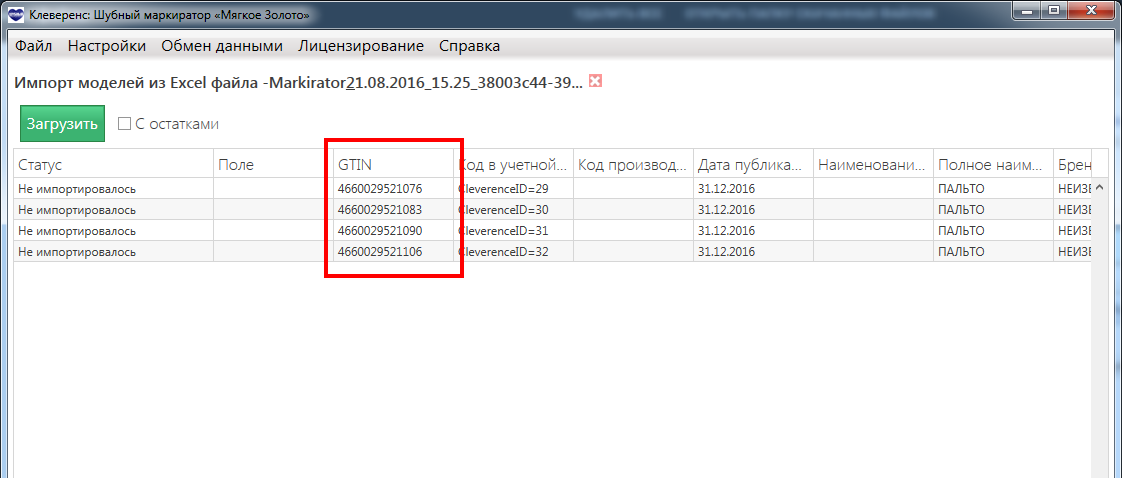 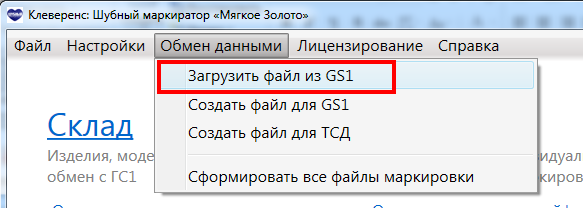 Клеверенс: Шубный маркиратор «Мягкое золото» - Краткое руководство
19.10.2016
21
Начальный ввод данных
Способ №2: Загрузка из файла с сайта «Шубный маркиратор»
Я уже описал свои товары на сайте «Шубного маркиратора», но ещё никуда не загружал получившийся файл.
Клеверенс: Шубный маркиратор «Мягкое золото» - Краткое руководство
19.10.2016
22
Загрузка из файла с сайта «Шубный маркиратор»
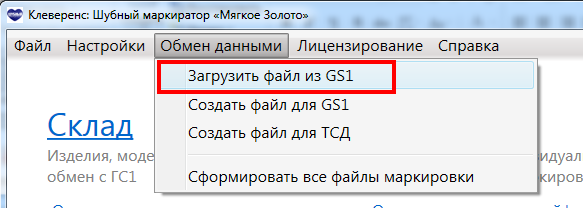 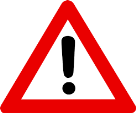 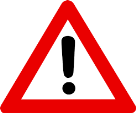 Используя опцию 
«С остатками», 
вы можете сразу указать начальные остатки по складу!
После загрузки файла из «Шубного маркиратора» Вы пожете тут же получить GTIN на все изделия!
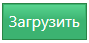 Загружает модели и изделия из файла в базу программы
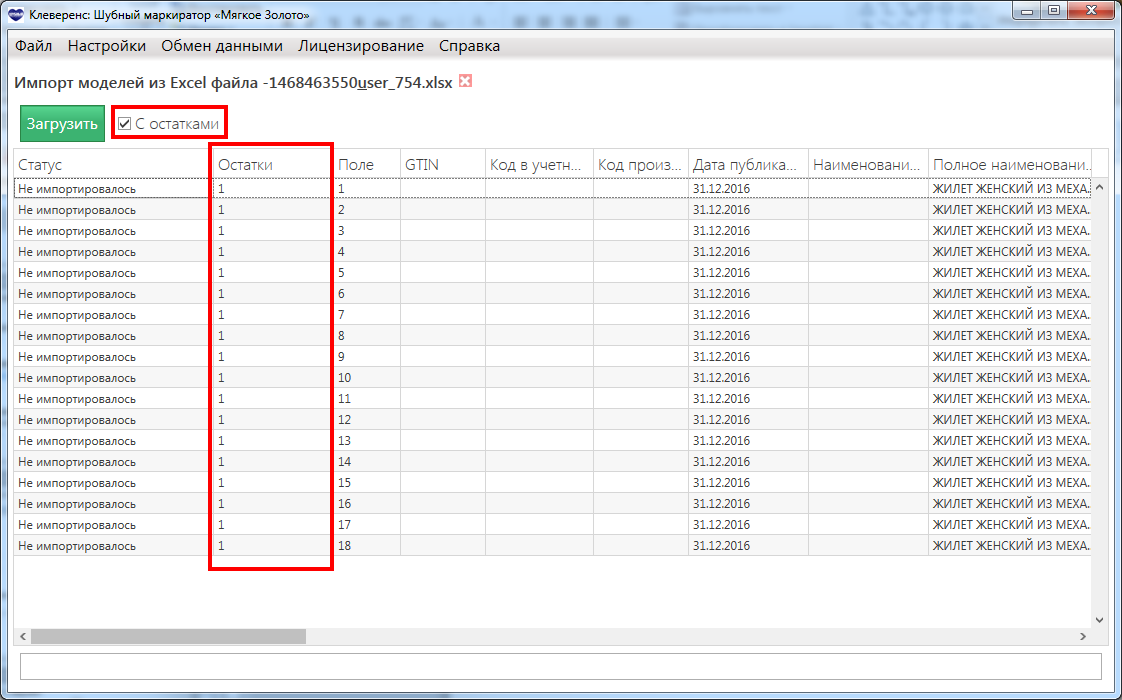 Клеверенс: Шубный маркиратор Мягкое золото - Краткое руководство
19.10.2016
23
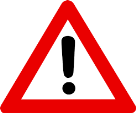 После загрузки файла, подготовленного сайтом «Шубного маркиратора» в программу Клеверенс «Шубный маркиратор» Вам будет предложено сразу автоматически  получить GTIN на все загруженные изделия! 

Вы сможете сделать это прямо сразу, а можете отложить на потом, в любое удобное для вас время.
Клеверенс: Шубный маркиратор «Мягкое золото» - Краткое руководство
19.10.2016
24
Получение GTIN автоматически
1
Автоматически, при заведении нового изделия
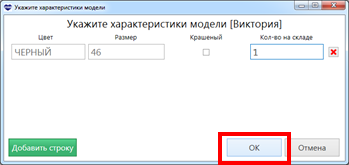 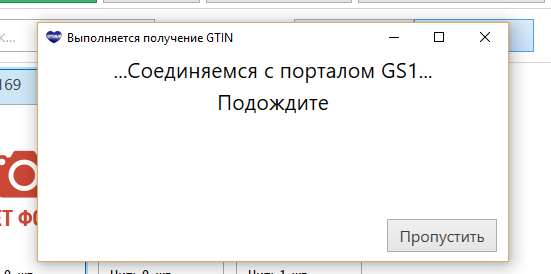 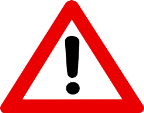 Автоматическое получение GTIN доступно только если Вы задали в настройках свой GLN и пароль от сайта  GS1!
2
Автоматически, для всех изделий «скопом»
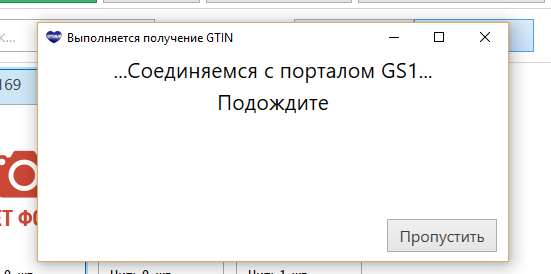 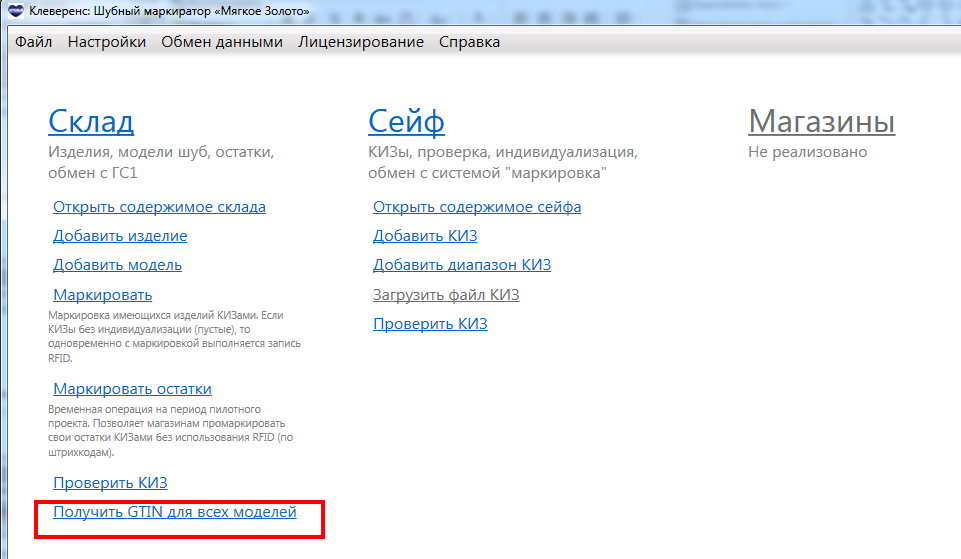 Клеверенс: Шубный маркиратор «Мягкое золото» - Краткое руководство
19.10.2016
25
Получение GTIN вручную через сайт GS1
1
Выгрузите из программы изделия БЕЗ GTIN
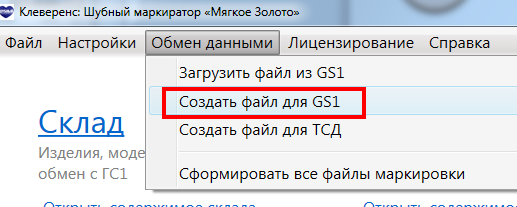 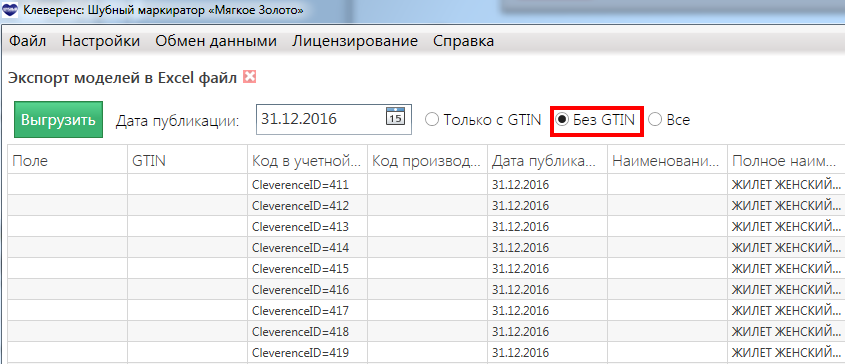 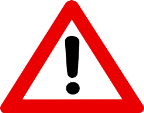 Внимательно проверьте дату публикации GTIN! По истечении даты публикации отказаться от выписанных GTIN будет уже нельзя!
Загрузите на сайте GS1 Ваш Excel файл, и дождитесь в ответ итогового файла с проставленными GTIN.
2
3
Загрузите итоговой файл обратно в программу
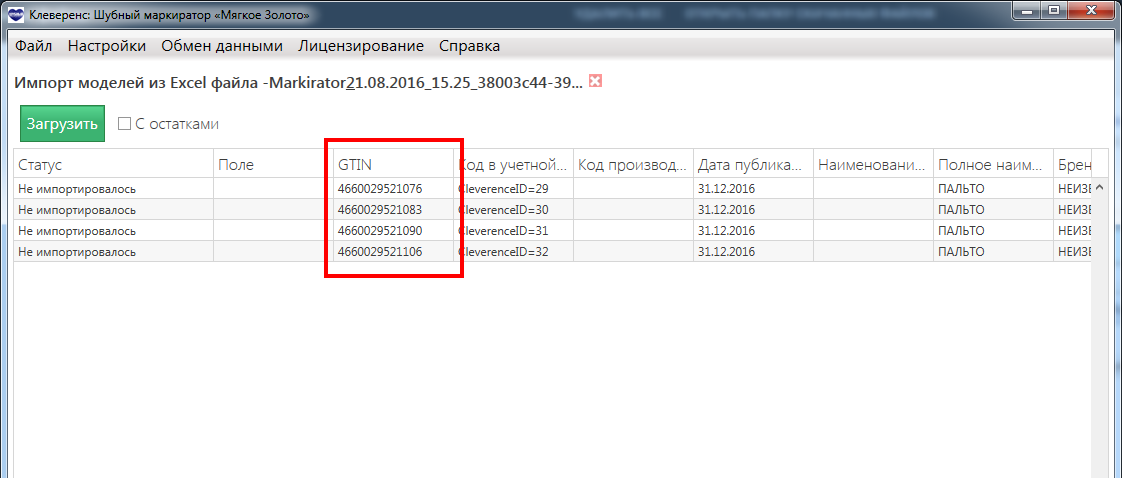 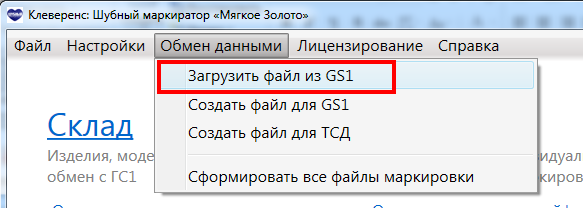 Клеверенс: Шубный маркиратор «Мягкое золото» - Краткое руководство
19.10.2016
26
Способ №3: Загрузка из файла с сайта GS1
Начальный ввод данных
Я не только завел свои изделия, но уже  получил GTINы на сайте GS1
Клеверенс: Шубный маркиратор «Мягкое золото» - Краткое руководство
19.10.2016
27
Загрузка из файла с сайта GS1
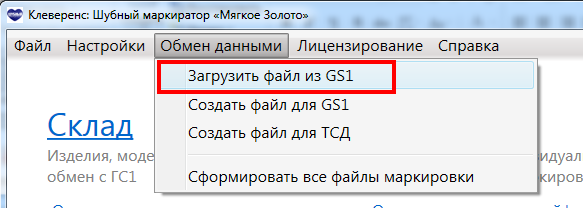 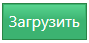 Загружает модели и изделия из файла в базу программы
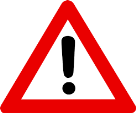 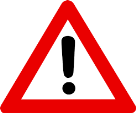 Файл из GS1 уже содержит GTIN-ы изделий!  Получать их повторно не надо!
Используя опцию 
«С остатками», 
вы можете сразу указать начальные остатки по складу!
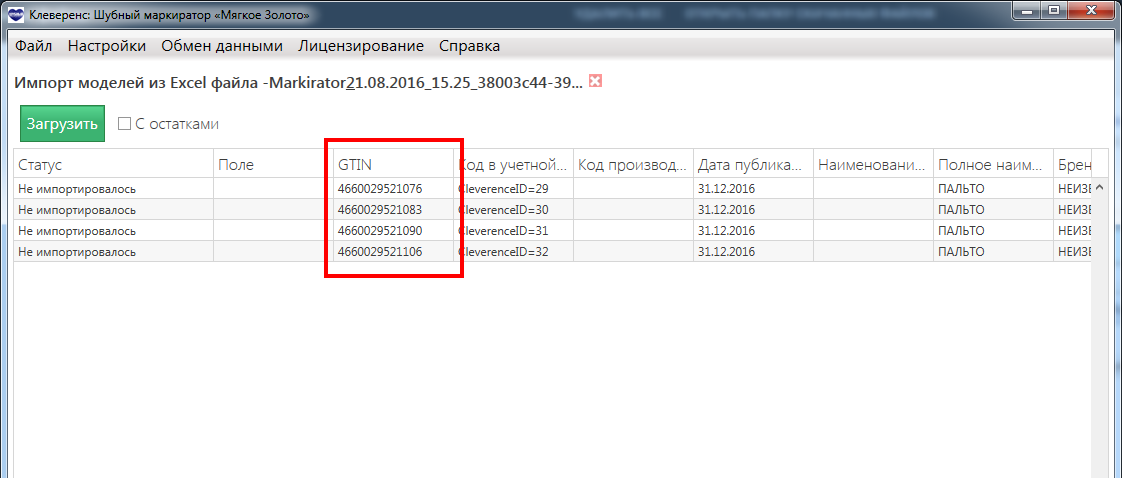 Клеверенс: Шубный маркиратор Мягкое золото - Краткое руководство
19.10.2016
28
Заказ и добавление КИЗ
После того, как шубы введены и описаны
Шубы описаны и заведены, теперь надо заказать под них КИЗы
Клеверенс: Шубный маркиратор «Мягкое золото» - Краткое руководство
19.10.2016
29
Конкретные шаги
Сначала надо заказать где-то и купить электронный ключ защиты на генерального директора ООО или на свой ИП
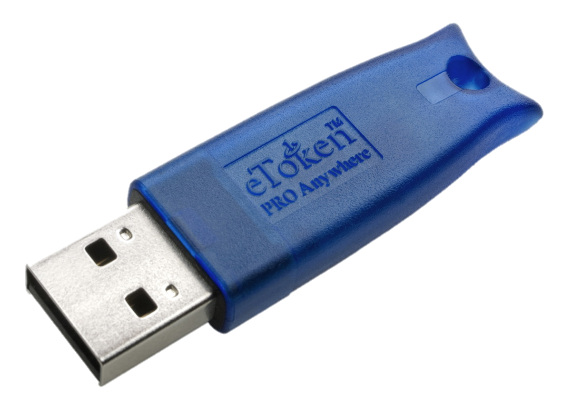 Клеверенс: Шубный маркиратор Мягкое золото - Краткое руководство
19.10.2016
30
Конкретные шаги
Затем надо закрыть все долги по налогам и сборам
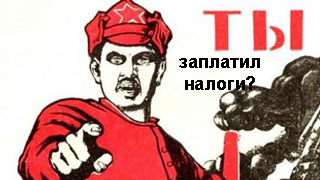 Клеверенс: Шубный маркиратор Мягкое золото - Краткое руководство
19.10.2016
31
Конкретные шаги
Затем надо зарегистрироваться в системе «Маркировка», закрыть все долги по налогам, затем подписать в ней договор с Гознаком и заказать КИЗ (ссылка на инструкцию)
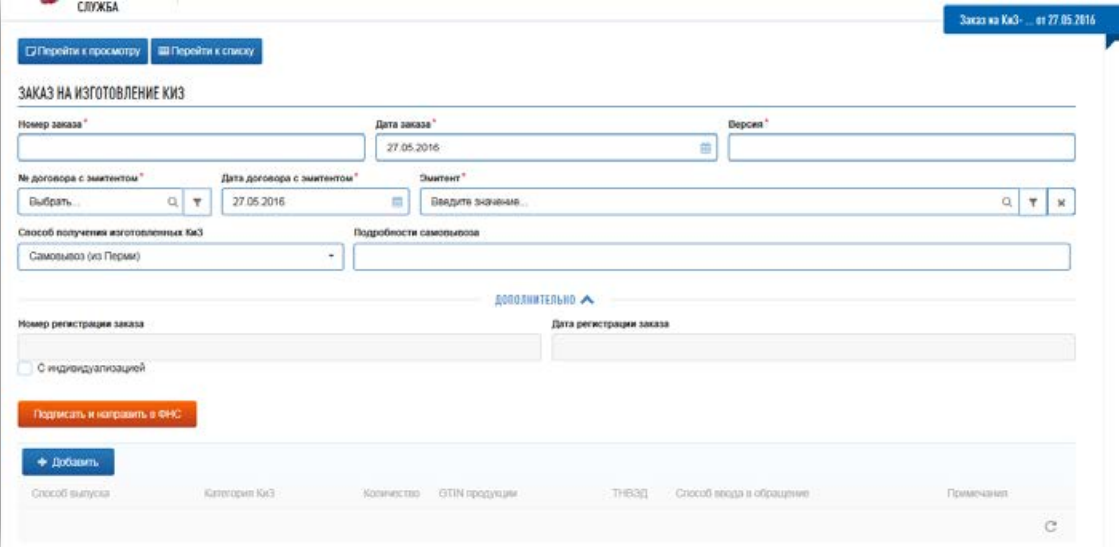 Клеверенс: Шубный маркиратор Мягкое золото - Краткое руководство
19.10.2016
32
Конкретные шаги
Оплатить КИЗы и дождаться, пока они приедут, а затем добавить КИЗ в программу
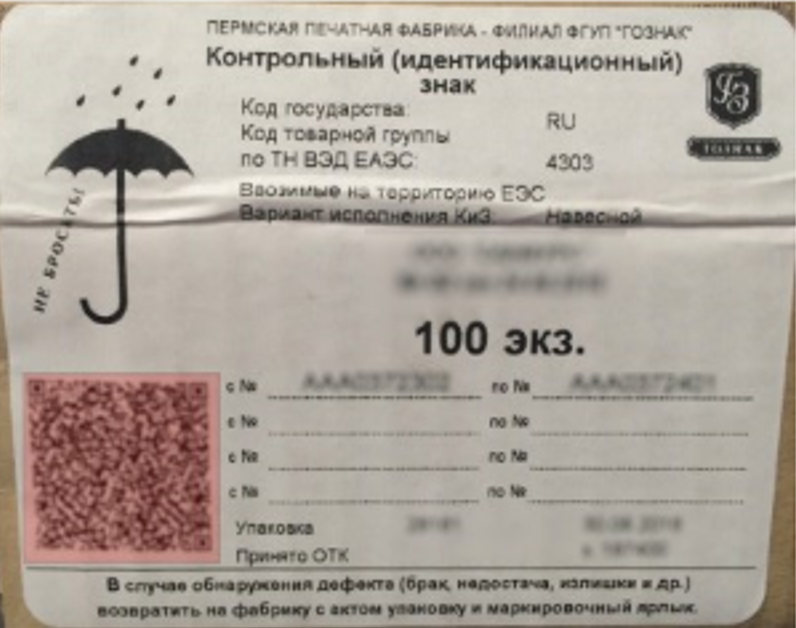 Клеверенс: Шубный маркиратор Мягкое золото - Краткое руководство
19.10.2016
33
Добавление КИЗ в программе
1
По одному
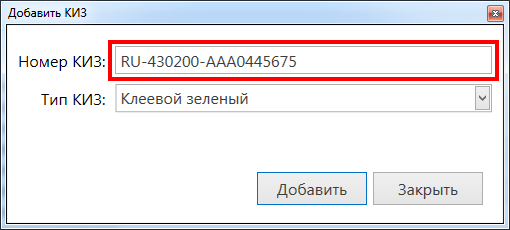 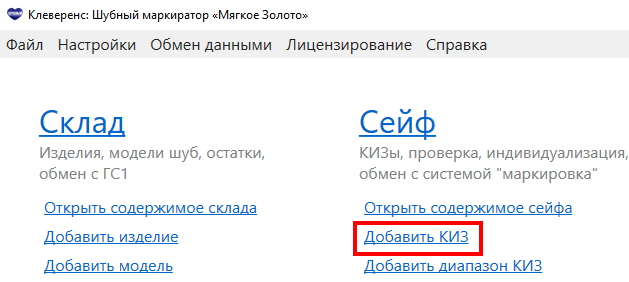 2
Сразу несколько, введя диапазон КИЗ
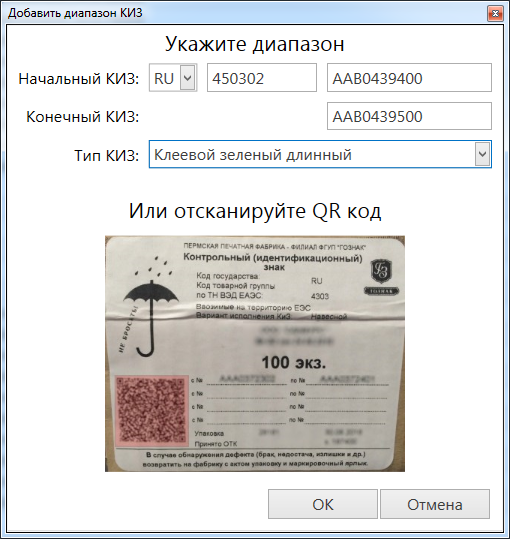 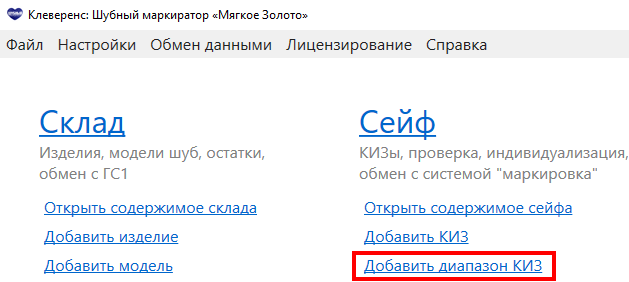 3
Сканированием QR кода с коробки
Клеверенс: Шубный маркиратор Мягкое золото - Краткое руководство
19.10.2016
34
Маркировка шуб КИЗами
КИЗы получены, осталось только прикрепить
Шубы описаны и заведены, договор с Гознаком подписан, КИЗы заказаны, оплачены и получены, теперь надо только прикрепить их к шубам
Клеверенс: Шубный маркиратор «Мягкое золото» - Краткое руководство
19.10.2016
35
Маркировка остатков по штрихкодам
1
Выбираем модель
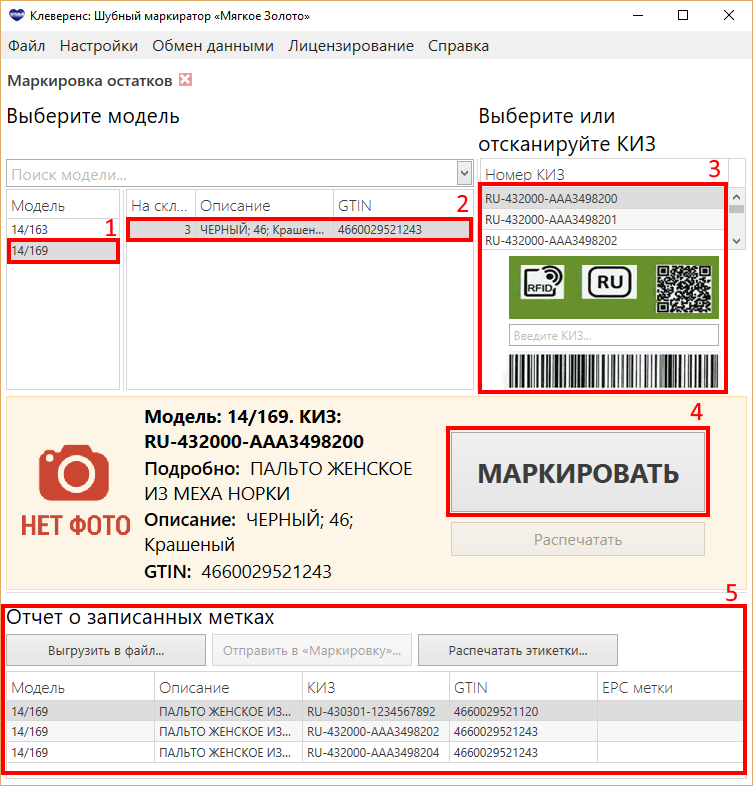 2
Выбираем изделие
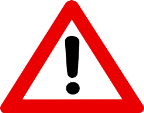 Временная операция на период пилотного проекта.
Позволяет магазинам промаркировать свои остатки без использования RFID!
Сканируем, вводим руками или выбираем КИЗ из списка
3
4
Маркируем изделие
Полученный отчет сохраняем, и загружаем на сайте «Маркировка»
5
Клеверенс: Шубный маркиратор Мягкое золото - Краткое руководство
19.10.2016
36
Маркировка изделий с записью RFID меток
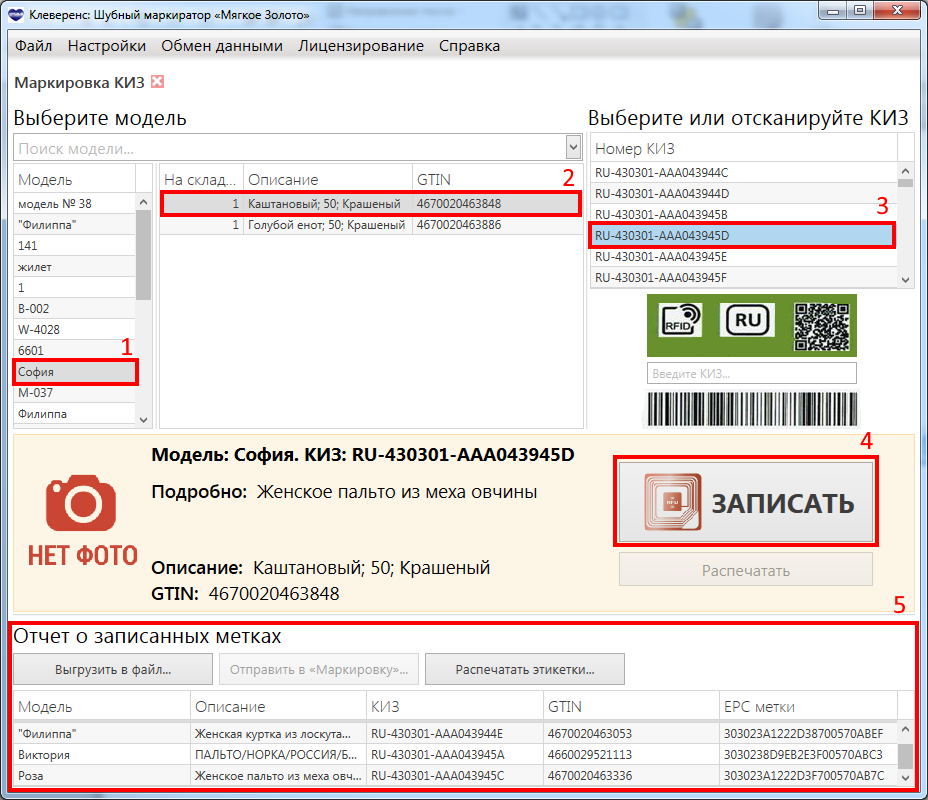 1
Выбираем модель
2
Выбираем изделие
Сканируем, вводим руками или выбираем КИЗ из списка
3
4
Записываем метку
Полученный отчет сохраняем в xml файл и загружаем на сайте «Маркировка»
5
Клеверенс: Шубный маркиратор Мягкое золото - Краткое руководство
19.10.2016
37
Техническая поддержка
Страница программы: http://www.cleverence.ru/software/rfid/MEX-KIZ
Техническая поддержка:
http://support.cleverence.ru/lists/1-tehnicheskaya-podderzhka/?category=34
Email: support@cleverence.ru
Телефон: +7 (495) 662-96-73
Клеверенс: Шубный маркиратор Мягкое золото - Краткое руководство
19.10.2016
38